Сопереживание
Способность чувствовать другого человека, ощущать себя на его месте
Равенство
Предполагает, что Вы считаетесь с интересами друг друга
Поддержка
Всей семьёй Вы способны на многое
Толерантность
Умение принимать человека таким, какой он есть
Компромисс
Умение уступать друг другу
Любовь
Нежная забота друг о друге
Верность
Преданность друг другу
Нежность
Чуткое отношение друг к другу
Умение слушать
Прислушиваться друг к другу
Признание
Уважение и благодарность
Приспособляемость
Умение адаптироваться, если того требуют обстоятельства
Доверие
Чувство безопасности и уверенности
Дополните фразы:
Если семья – это постройка, то какая……
Если семья – это цвет, то какой…..
Если семья – это музыка, то какая….
Если семья – это геометрическая фигура, то какая….
Если семья – это название фильма, то какого…
Если семья – это настроение, то какое…
Изречения о семье
Семья – это кристалл общества (В.Гюго)
Семья – один из шедевров природы  
(Джорж Сантаяна)
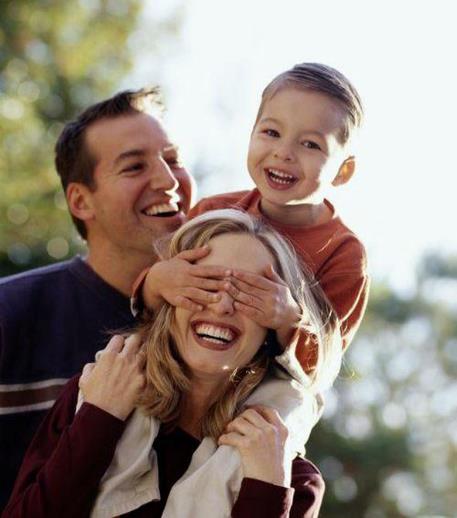 Любовь к родине начинается с семьи (Ф.Бэкон).
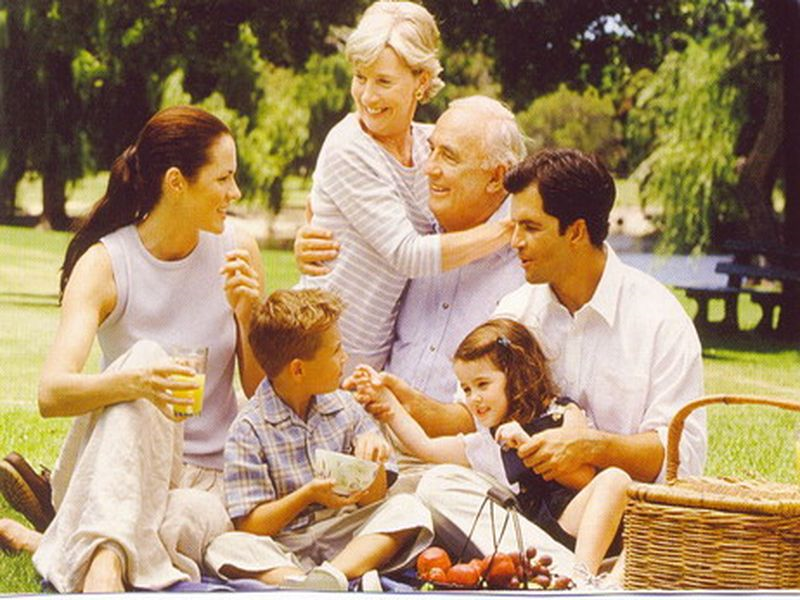 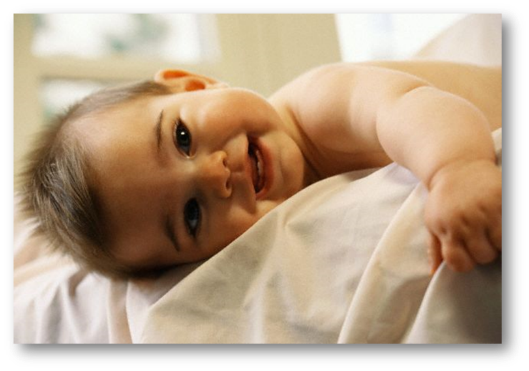 Семья – это то, что мы делим на всех,
Всем понемножку: и слезы и смех,
Взлет и падение, радость, печаль,
Дружбу и ссоры, молчанья печаль.
Семья – это то, что с тобою всегда,
Пусть мчатся секунды, недели, года,
Но стены родные, отчий твой дом
Сердце навеки останется в нем!
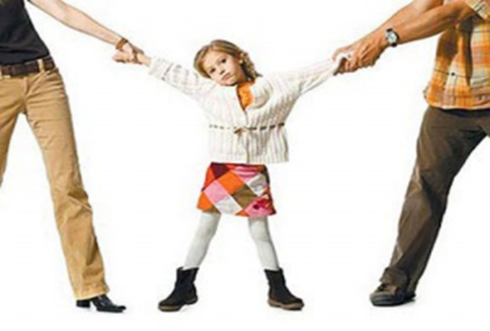 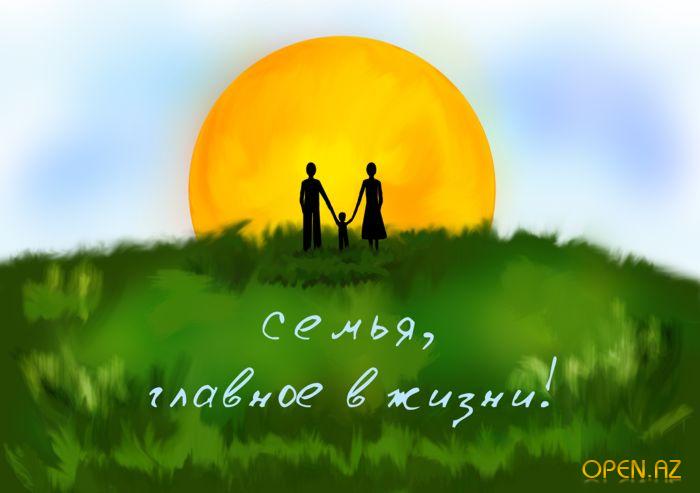 Берегите свои семейные ценности, храните их, чтобы они смогли передаваться из поколения в поколение, ведь именно они являются той «изюминкой», которая отличает все семьи друг от друга.